Mathematics Independent Task
Finding double of a number up to five
Miss Robson
Activity
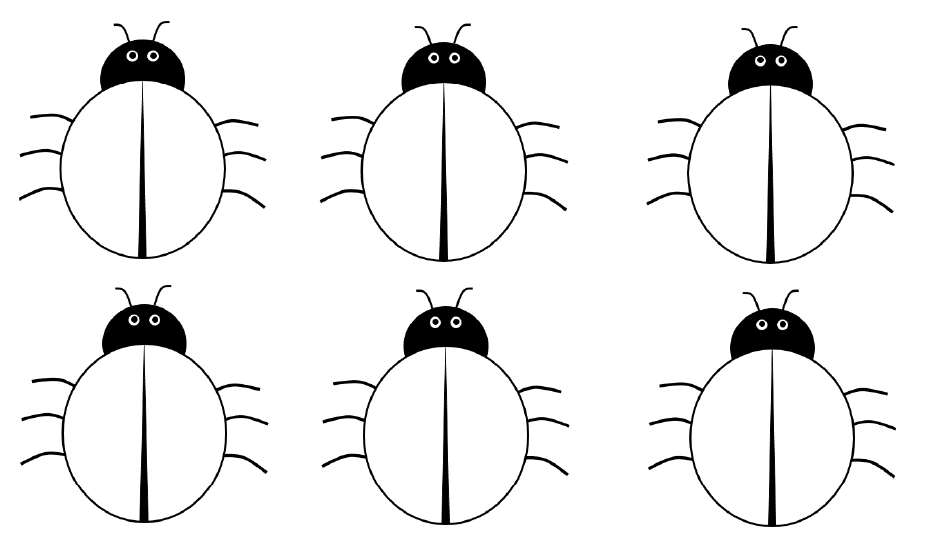 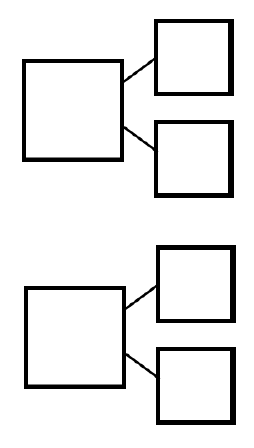 Use the ladybirds and part whole models to represent double numbers up to five.
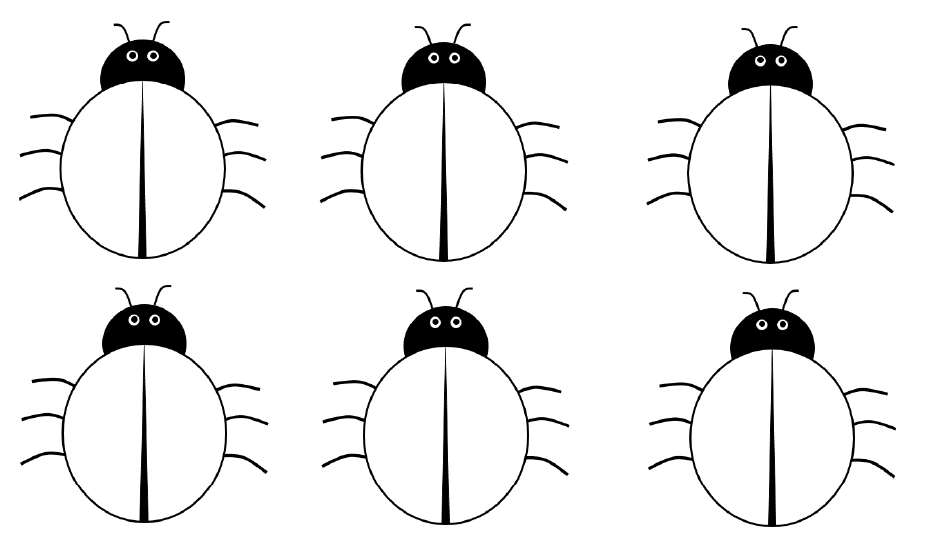 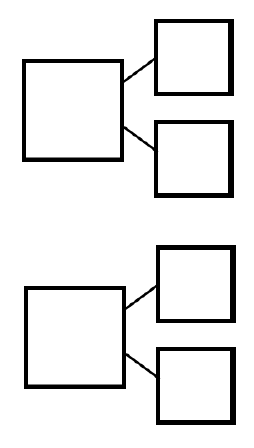